Náhradní mateřství v judikatuře ESLP
Petr Konůpka
zmocněnec vlády pro zastupování ČR před ESLP

Ústavně-právní výbor PS
22. června 2023
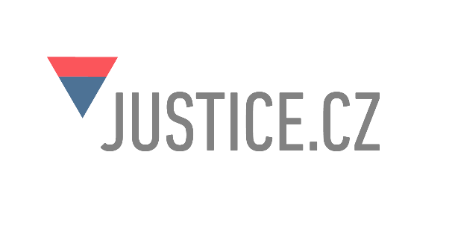 Úvodem
judikatura ESLP
vykládá Evropskou úmluvu o lidských právech – součást ústavního pořádku
východiska a mantinely zákonné úpravy
pro ČR jsou významné i rozsudky proti jiným státům
obecné zásady výkladu Úmluvy v daném kontextu
klíčové obecné zásady vyplývající z judikatury ESLP pro náhradní mateřství
široký prostor pro uvážení, jak náhradní mateřství upravit
citlivé etické otázky; absence shody; Úmluva nezaručuje právo stát se rodičem
i v této oblasti je nejlepší zájem dítěte prvotním hlediskem
5 klíčových judikátů (právní uznání rodičovství)
Paradiso a Campanelli proti Itálii (2017) 
Mennesson proti Francii (2014)
Posudek podle Protokolu č. 16 na žádost francouzského Nejvyššího soudu (2019)
D. B. a ostatní proti Švýcarsku (2022) 
H. proti Spojenému království (2022)
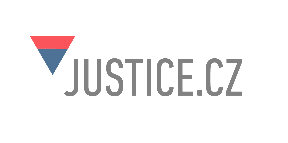 Paradiso a Campanelli proti Itálii (2017)
skutkový stav
neplodný italský manželský pár (8 neúspěšných pokusů o umělé oplodnění)
náhradní mateřství v Rusku
gamety anonymní dárkyně; klinika omylem nepoužila sperma pana Campanelli
v ruském rodném listě oba zapsáni jako rodiče dítěte
v Itálii rodný list neuznán, dítě (8 měsíců ) bylo manželům odebráno a dáno k adopci
právní posouzení ESLP
složitá volba mezi umožněním pokračování vztahu manželů s dítětem, tj. zlegalizováním protiprávního stavu způsobeného stěžovateli, x dodržením předpisů o náhradním mateřství a o mezinárodních adopcích chránících důležité veřejné zájmy
široký prostor pro uvážení – jde o citlivé etické otázky, kde nepanuje shoda
posuzováno jen prizmatem práv zamýšlených rodičů
žádné biologické spojení s dítětem
italské soudy se důkladně zabývaly nejlepším zájmem dítěte
→ neporušení článku 8 Úmluvy
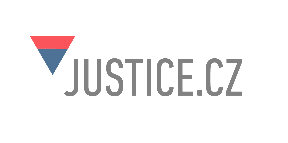 Mennesson proti Francii (2014)
skutkový stav
neplodný francouzský manželský pár
náhradní mateřství v Kalifornii
pan Mennesson je biologickým otcem dvojčat; gamety anonymní dárkyně
v americkém rodném listě zapsáni jako rodiče
ve Francii rodný list neuznán pro rozpor s veřejným pořádkem
právní posouzení ESLP
práva manželů Mennessonových
jejich rodinný život nebyl významněji narušen; veřejný zájem na zákazu náhradního mateřství převáží → neporušení článku 8 Úmluvy
práva dětí
právní uznání vztahu s rodiči tvoří základní aspekt identity člověka
dopady např. na nabytí občanství či dědění
zájem na odrazení surogátní turistiky je legitimní, ale dítě zákaz neporušilo a neuznání rodičovství biologického otce je v rozporu s jeho nejlepším zájmem
         → porušení článku 8 Úmluvy
Posudek podle Protokolu č. 16 na žádost francouzského Nejvyššího soudu (2019)
skutkový stav
pokračování případu Mennesson
otec (biologický rodič) byl v návaznosti na rozsudek ESLP uznán jako právní rodič dětí, matka (bez biologického spojení) nikoli
NS přerušil řízení a požádal ESLP o posudek
právní posouzení ESLP
právo na respektování soukromého života dětí vyžaduje, aby vnitrostátní právo umožňovalo právní uznání rodičovského vztahu dítěte a zamýšlené matky
nejlepší zájem dítěte převáží(identita; právo pobytu na území; občanství; dědění; ochrana po rozvodu rodičů či smrti otce; právní určení osob odpovědných za výchovu; možnost vyrůstat ve stabilním prostředí)
právní uznání nemusí mít formu zápisu zahraničního rodného listu, možné jsou i jiné prostředky, např. osvojení
musí být v dispozici v okamžiku, kdy se vztah zamýšlené matky a dítěte stane praktickou realitou
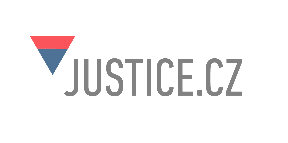 D. B. a ostatní proti Švýcarsku (2022)
skutkový stav
registrovaný pár osob stejného pohlaví
náhradní mateřství v Kalifornii
druhý stěžovatel je biologickým otcem dítěte; gamety anonymní dárkyně
v americkém rodném listě oba zapsáni jako rodiče
ve Švýcarsku uznán za otce pouze biologický otec
právní posouzení ESLP
uplatní se stejné zásady jako u párů osob opačného pohlaví
nejlepší zájem dítěte vyžadující mj. právní určení osob odpovědných za výchovu, jakož i možnost vyrůstat ve stabilním prostředí nemůže záviset na sexuální orientaci rodičů
práva rodičů → neporušení článku 8 Úmluvy
práva dítěte
po dobu 7,5 roku se nemohl domoci uznání rodičovství (poté zákon umožnil osvojení dítěte registrovaného partnera)
děti nemohou nést negativní důsledky za jednání rodičů
→ porušení článku 8 Úmluvy
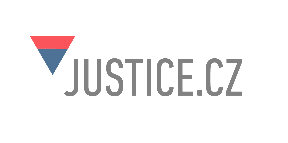 H. proti Spojenému království (2022)
skutkový stav
pár osob stejného pohlaví – dohoda o náhradním mateřství s ženou a jejím manželem
sperma obou partnerů a gamety anonymní dárkyně
dle britského práva jsou rodiči náhradní matka a její manžel
britské soudy přiznaly rodičovskou odpovědnost všem čtyřem; do péče dceru svěřily zamýšleným rodičům; měla jejich jména; měli právo činit všechna rodičovská rozhodnutí
právní posouzení ESLP
námitka: biologický otec nebyl po narození zapsán jako její otec
široký prostor pro uvážení 
spadá do něj rozhodnutí, že dárci gamet nejsou automaticky uznáni jako právní rodiče i rozhodnutí, že dohody o náhradním mateřství, ač legální, nejsou vymahatelné 
nutno vyvážit zájmy více osob, které mohou vznášet rodičovské zájmy
pro uznání rodičovství se uplatní stejné zásady jako v případě uznání zahraničního náhradního mateřství
není zde právo na okamžité uznání, ale až v okamžiku, kdy se vztah stane praktickou realitou – právo na přístup k proceduře, kde se posoudí nejlepší zájem dítěte
→ neporušení článku 8 Úmluvy
Závěrem
státy mají široký prostor pro uvážení, jak náhradní mateřství upravit
ovšem, pokud se rozhodnou ho upravit, musí tak učinit nediskriminačním způsobem
nejlepší zájem dítěte musí být předním hlediskem
dítě nemůže nést negativní následky jednání rodičů
stát musí umožnit uznání rodičovského vztahu dítěte a zamýšlených rodičů, je-li to v nejlepším zájmu dítěte
stát nemusí zvolit formu zápisu do matriky, ale může i jinými prostředky, např. osvojením (či jinými způsoby poskytujícími dítěti srovnatelnou ochranu); v okamžiku, kdy se vztah rodič-dítě stane praktickou realitou
stejné zásady jsou platné i pro páry osob stejného pohlaví
nejlepší zájem dítěte nemůže záviset na sexuální orientaci rodičů
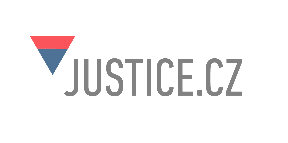 Děkuji za pozornost.
Petr Konůpka
zmocněnec vlády pro zastupování ČR před ESLP
Ministerstvo spravedlnosti

e-mail: pkonupka@msp.justice.cz 
tel.: 221 997 440
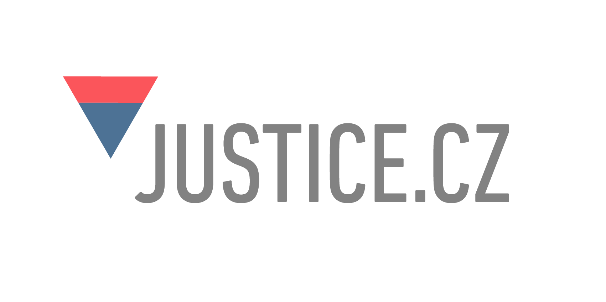